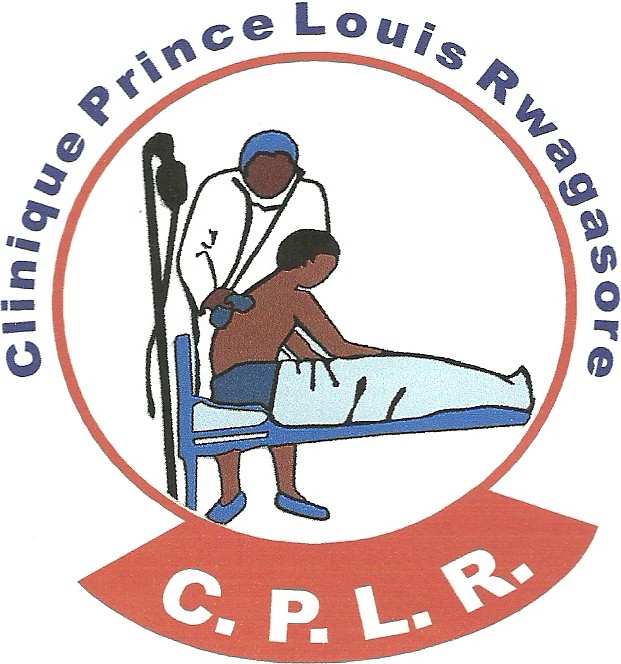 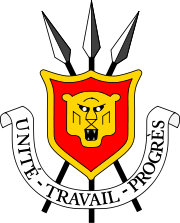 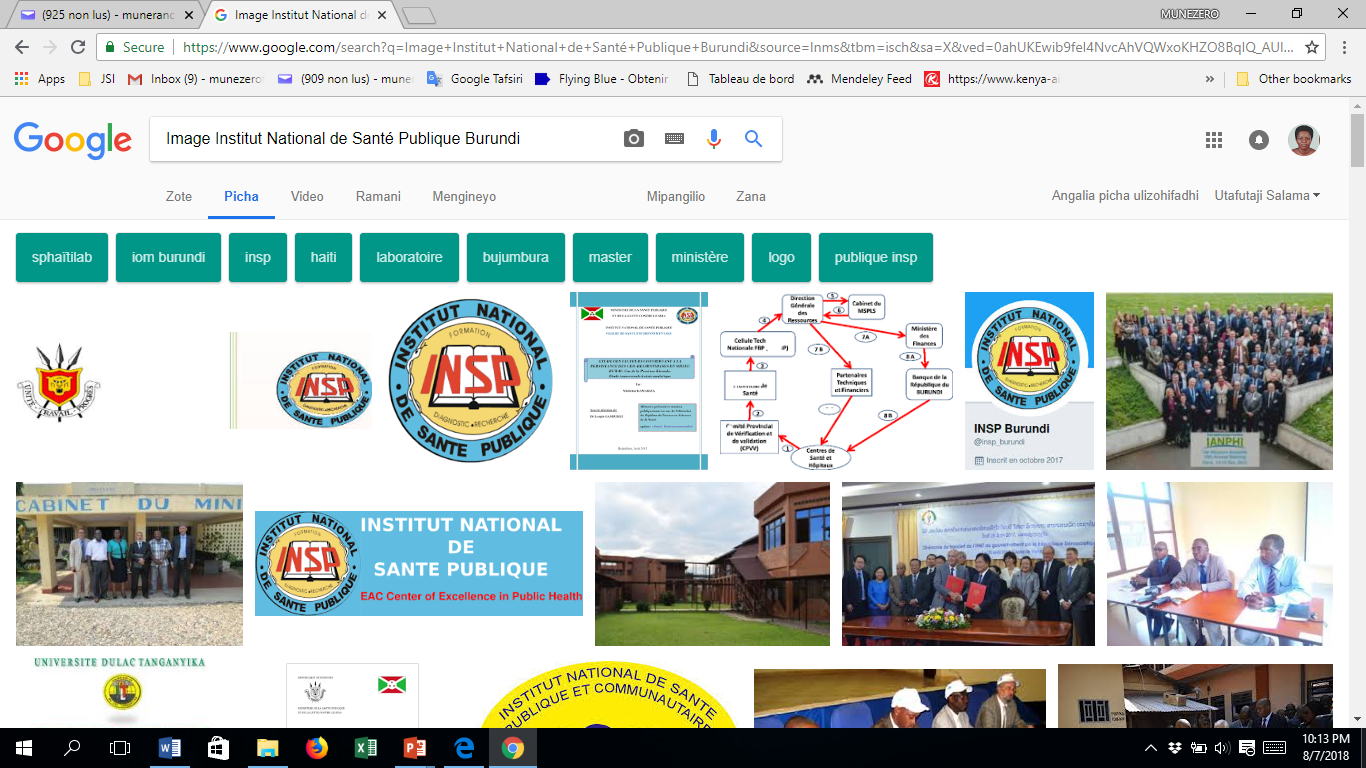 7th East African Health and Scientific Conference
Short-term effects of the computerization project on the resources management : Case of the Prince Louis Rwagasore Clinic in Bujumbura
Florence MUNEZERO
Authors : 
HAVYARIMANA Bonite, MD            : Prince Louis Rwagasore Clinic, Burundi
MUNEZERO Florence, Msc PhD St. : National Institut of Public Health, Burundi
NSENGIYUMVA Georges, MD, PhD : European Union project, DRC
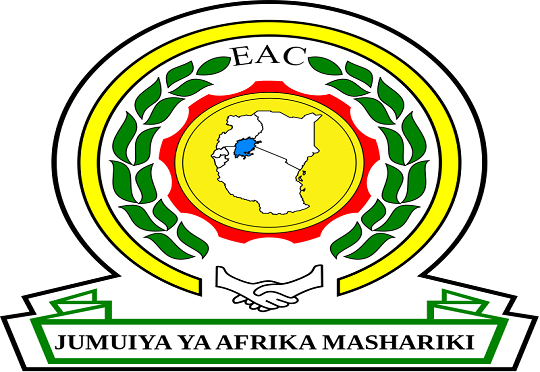 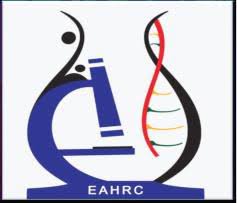 27th – 29th March 2019 
Dar-es-Salaam, Tanzania
1
Content of the presentation
Background
Objectives 
Methods of data collection 
Results of the computerization process
Prospects for the future 
Conclusion
2
Background
Prince Louis RWAGASORE Clinic built in 1945 under the name of the "Rhodain" Clinic ;
PLRC is currently a personalized administration of the State enjoying management autonomy since 1 January 1986 ;
Functional until now, with 207 beds erected, 19 services,  276 employees ;
In ordrer to strengthen the HIS , the computerization of the CPLR began in February 2017 with the support of Enabel PAISS project ; 
Currently, all services are computerized ;
Nevertheless, some challenges remain to be addressed
The purpose of this presentation is to share the experience gained in this computerization process
3
Objectives
General objective
Describe the short-term results of computerization of hospital services ;

Specifics objectives
Describe the contributions of computerization to financial resource management ;
Describe the adherence of service providers to the use of the computerized system ;
Describe the problems encountered in the implementation process ;
Determine lessons learned and perspectives.
4
Methods of data collection
Type of study 
Transversal descriptive evaluative study
Period of study
Comparison :  the financial indicators for two years before (2015-2016) and two years during the computerization (2017-2018)
The data collection was done in November 2018
Study population
Annual financial reports, Activity reports of the services/steering committee
Hospital service providers and administrative staff  ( 28 )
two per department replied to the questionnaire
Attention : 
Projection made to have complete data for the entire year 2018 based on data for the first half of 2018
5
Results of the computerization process (1/7)
Implementation steps
Inventory of computer equipment and tool needs ;
Inventory of human resources needs ;
Inventory of services to be computerized ;
Wiring and installation of all equipment ;
Recruitment of computer scientists ;
Training of computer scientists and users ;
Setting up a steering committee with weekly meetings (until today) ;
Start of the computerization of some services ;
Progressive existence of computerization Today all services are computerized.
6
Results of the computerization process (2/7)
Comparison of financial situation before (2015-2016) and during (2017-2018) computerization
Graph 1: Comparison and evolution of financial indicators from 2015 to 2018
7
Results of the computerization process (3/7)
Comparison of financial situation …
Computerization has resulted in increases on all three indicators.
Turnover has increased by more than half
Graph 2 : Percentage increase in financial indicators between the period before and during the computerization period
8
Results of the computerization process (4/7)
Comparison of financial situation … : Expenses related to printed supplies
Computerization has made it possible to reduce printing expenses by 26%.
Graph 3 : Comparison of expenditure on printed supplies from 2015 to 2018
9
Results of the computerization process (5/7)
Comparison of financial situation … : recovery of care costs
Graph 4 : increase for each type of care cost recovery
For each type of cost recovery, there has been an increase, in particular for payments made by the Ministry of Social Affairs and those related to free of charge care for children and pregnant women.
10
Results of the computerization process (6/7)
Others important benefits of computerization : 
Traceability in drug management;
Remote monitoring of the pharmaceutical stock;
Control and monitoring of disease sheets, hospitalization sheets ;
Speed in the preparation of invoices for outpatient and inpatient patients;
Existing patient records and records can be easily found.
Description of the adherence of users/providers to the computerized system 
Regarding providers, 75% were satisfied with the shift from using paper tools to software ;
Proportion of providers who reported that of providers used the statistics produced by the software to evaluate their performance is 59%.
11
Results of the computerization process (7/7)
Although we have achieved a number of advantages, there are still some challenges to be overcome: 
Internet connection problem ;
Some functionalities are in the process of being configured: interoperability, integration of certain records (pharmacy and finance) ;
Software configuration: statistics output for a long period of time ;
Maintenance of computer equipment, networks and servers ;
Remote software maintenance support ;
Difficulty of change in working habits on the part of users (fear of change).
12
Prospects for the future
Use optical fiber instead of DSL connection to improve bandwidth speed;
Provide all departments with computer equipment;
Build user capacity;
Integrate into Open Clinic the management of stocks other than drugs (Service Provider);
Improve the Open Clinic software so that it is interoperable with the accounting software Asyst Compta (Provider);
Fill in the fields that are missing on some forms (Delivery form, nursing form, anaesthesia form);
Improve the use of the software by minimizing errors that result in lost revenue for the PLRC.
13
Conclusion
The experience of the PLRC shows that the effects of the computerization of the HIS are effective on the management of financial and human resources ;
However :
the low use of data to make decisions ;
Internet connection problem ;
the maintenance of computer kits, networks, servers  the challenges remain.
14
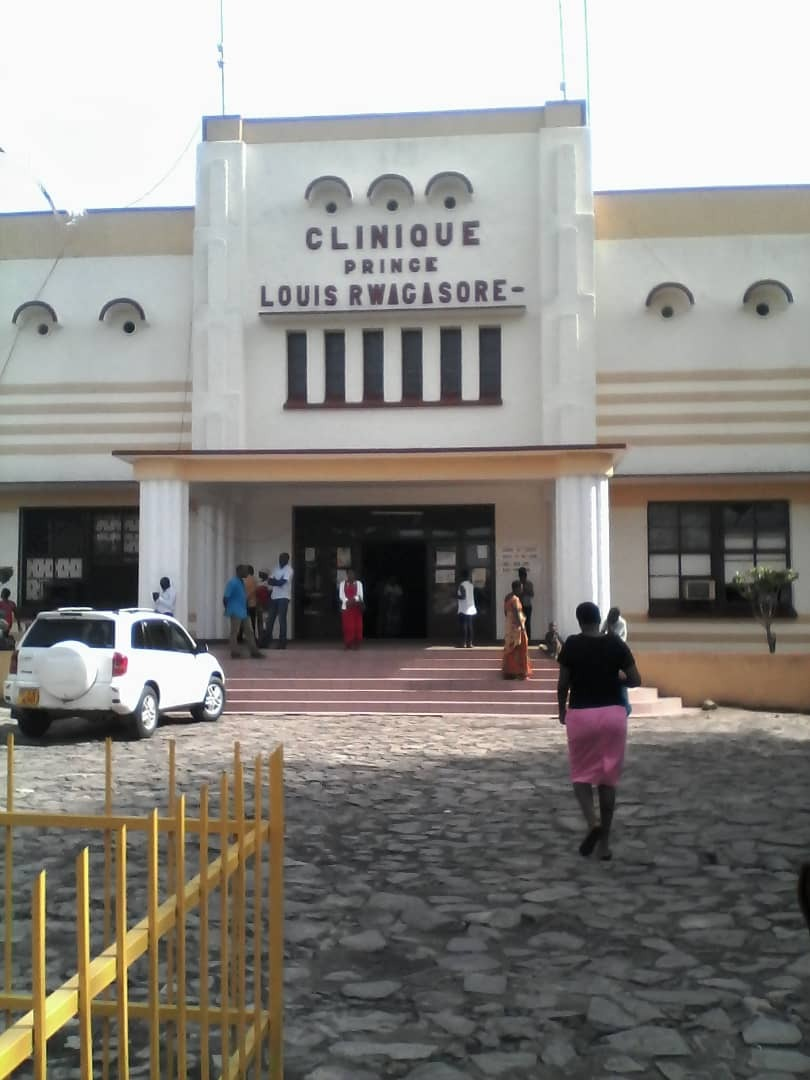 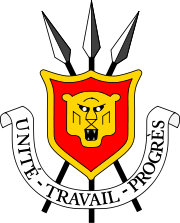 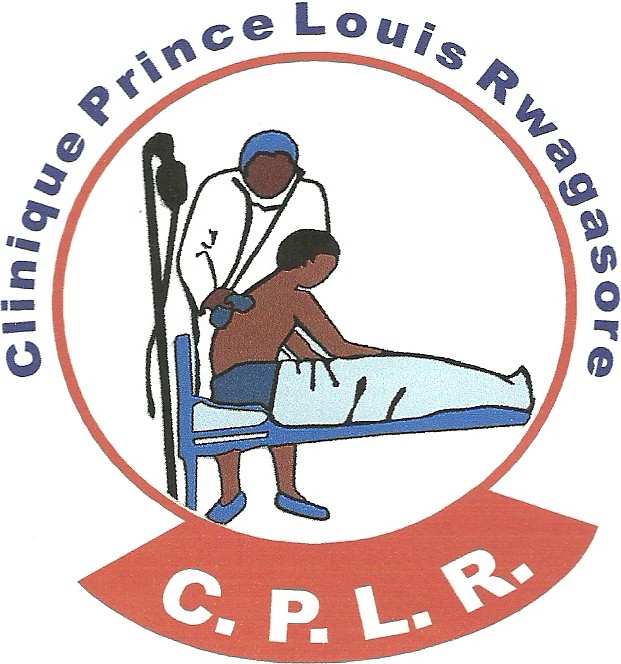 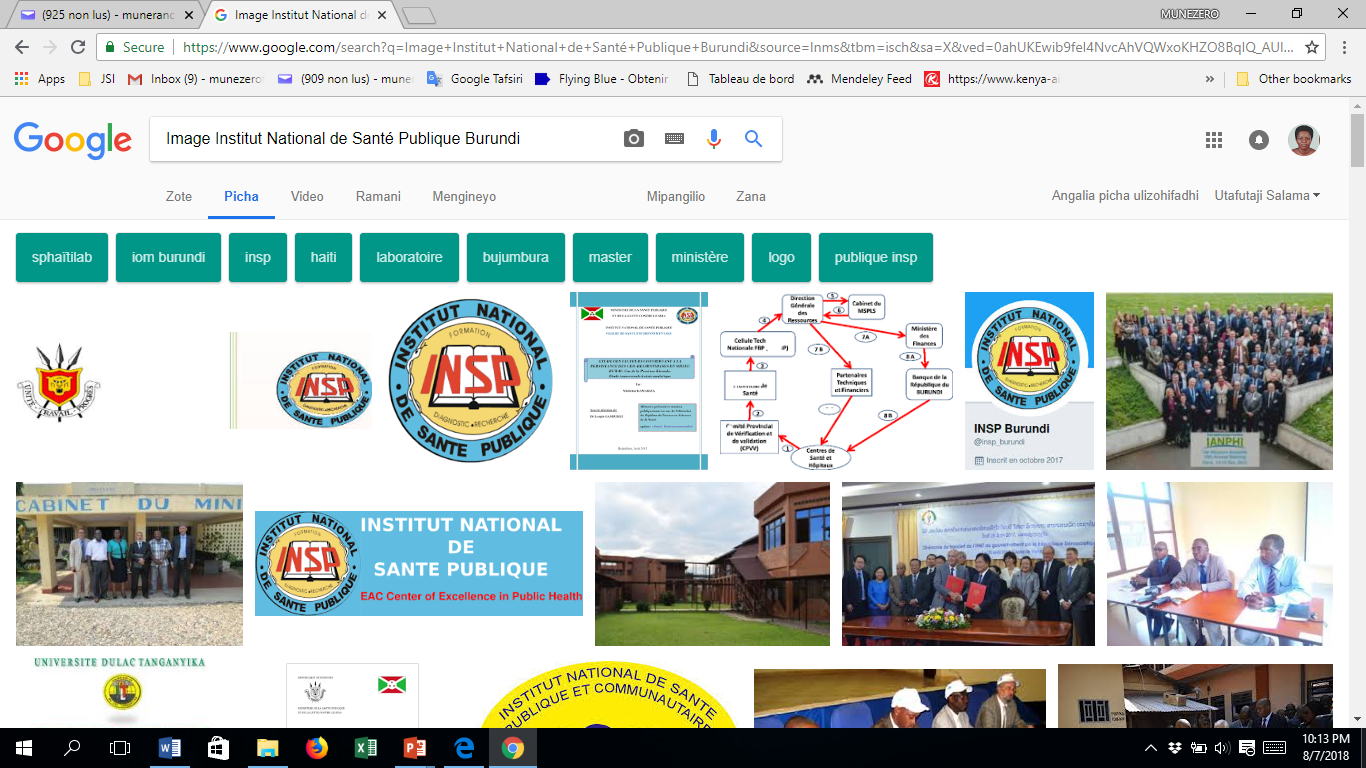 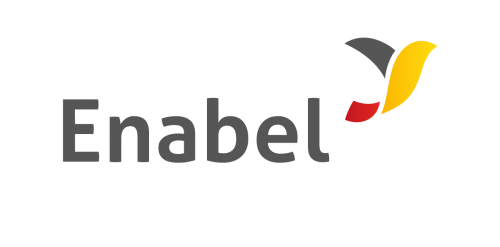 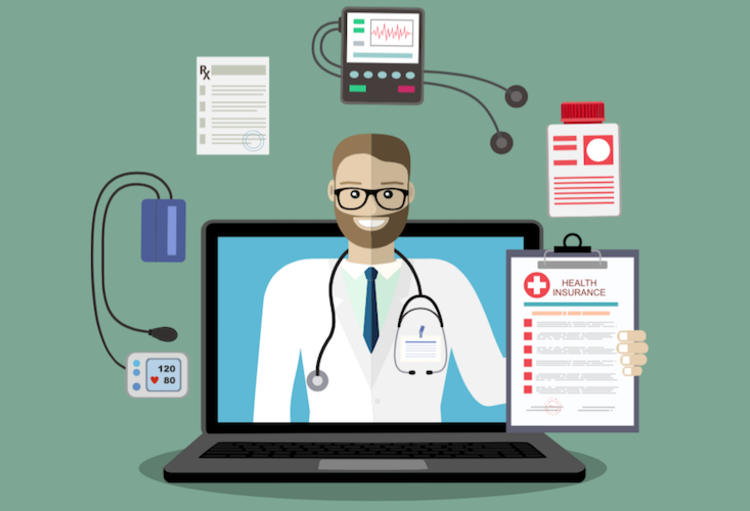 Thank you for your attention
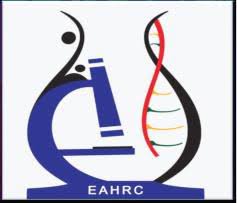 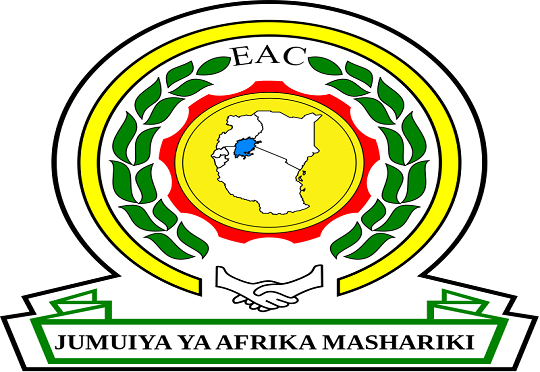 15